International Health Care Management IIPart 1.2-5
Steffen Fleßa
Institute of Health Care Management
University of Greifswald
1
Risk Factors
Demand for Health Services
Epidemiology of Non-Infectious Diseases
Risk Factors
Nutrition 
Water and Hygiene
Smoking, Alcohol and Environmental Influences
Pregnancy and Delivery
Health in unstable Populations
Health and Health Care in Megacities
Filter Between Need and Demand
2
1.2.5. Health in Unstable Populations
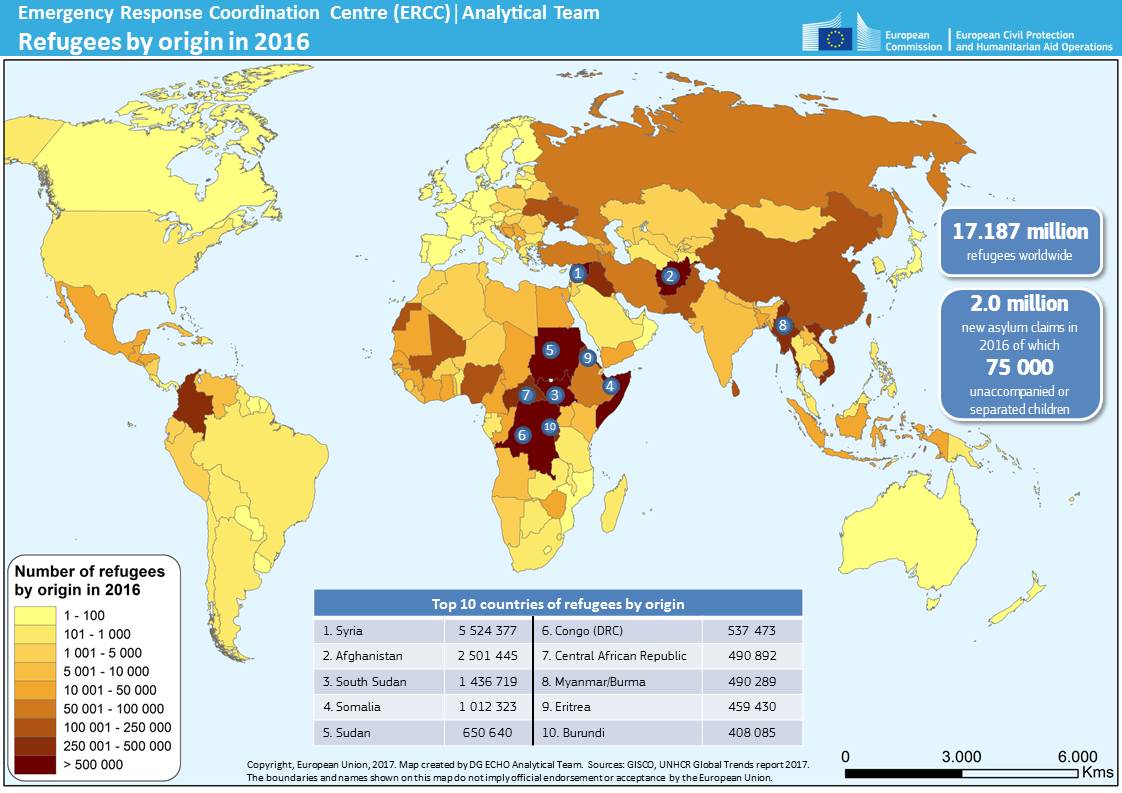 https://ec.europa.eu/echo/what-we-do/humanitarian-aid/
efugees-and-internally-displaced-persons_en
3
Refugees: hosting countries
https://reliefweb.int/map/world/world-refugee-day-refugees-hosting-countries-2017-emergency-response-coordination-centre
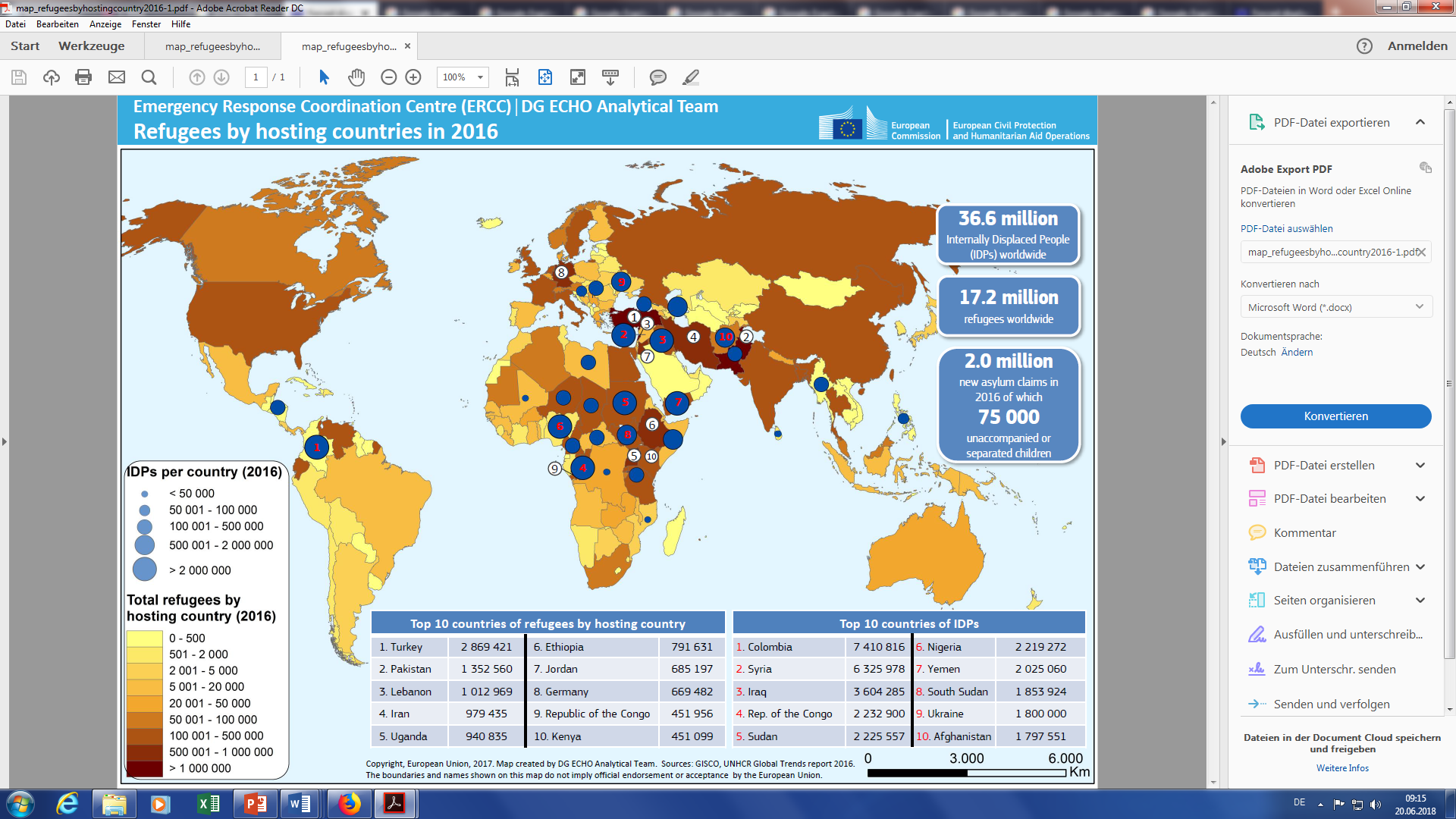 4
Internal displacement
https://reliefweb.int/report/world/global-report-internal-displacement-2023-grid-2023-internal-displacement-and-food-security
5
Groups
Refugees
Flee their own country
Special protection of “United Nations High Commissioner for Refugees” (UNHCR)
Internally displaced persons
leave their homes and livelihoods behind 
Remain in own country
Residents affected by complex emergencies
non-displaced populations 

Heudtlass,  Speybroeck &Guha-Sapir (2016)
6
Health problems
Violence
War
genocide
Non-violence (more fatality than violence)
Poor public health support, 
E.g. vaccination coverage
Shelter and sanitation
Nutrition, lack of access to food and water
E.g. anemia
Availability of medication
E.g. anti-diabetic drugs
Stress and mental diseases
Birth-giving and contraceptives
Cardiovascular diseases
Communicable Diseases
E.g. TB, STDs, parasitic infections, worm infections
NB: The majority of refugees does not live in camps but (illegally) in cities
7
Excess mortality in humanitarian emergencies
EMR=emergency death rates / baseline death rates
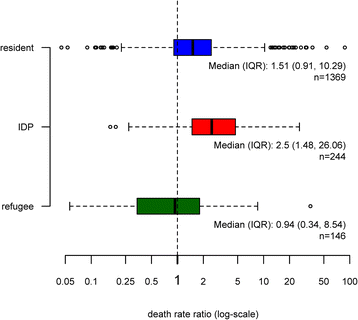 residents: significant additional mortality
IDP: highly significant additional mortality
Refugees: no significant additional mortality
emergency death rates / baseline death rates
8
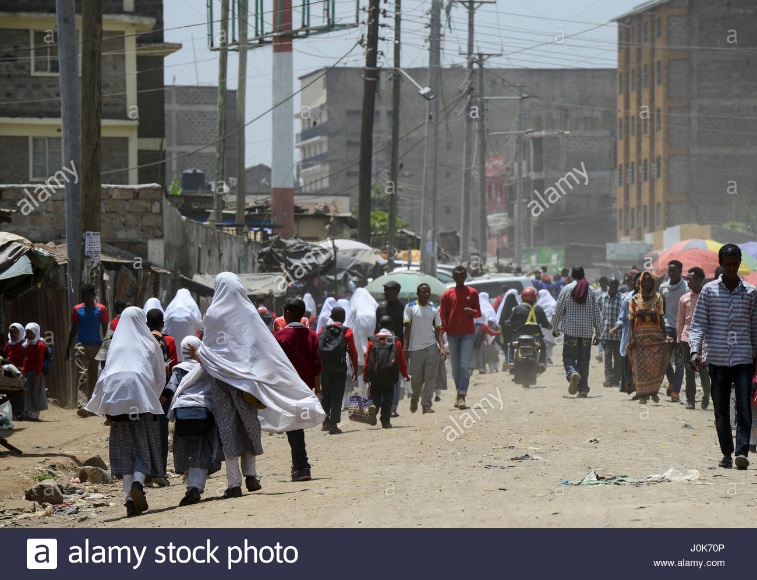 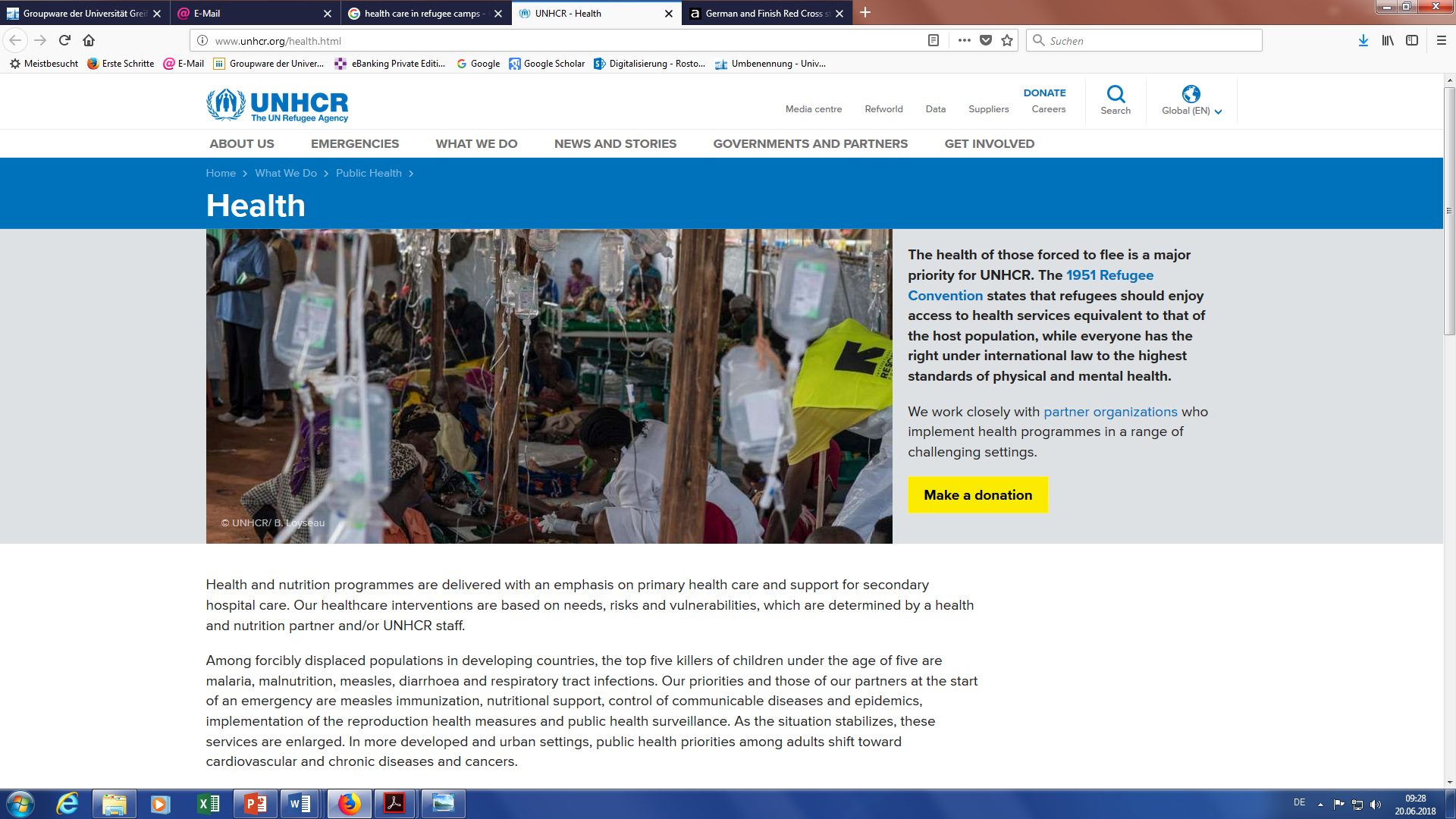 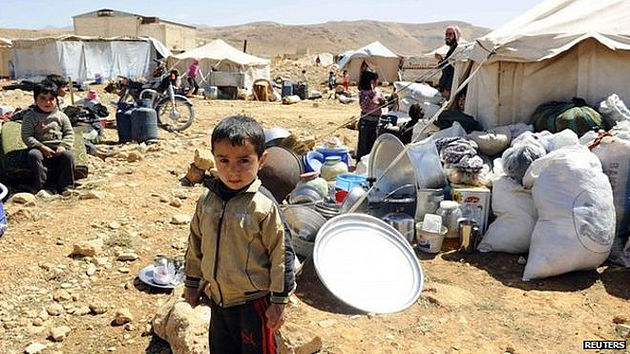 Refugees in camps are in the focus of international aid – but not worst problem
Internally displaced persons and in particular population residing in emergency situations are the main problems – unaddressed.
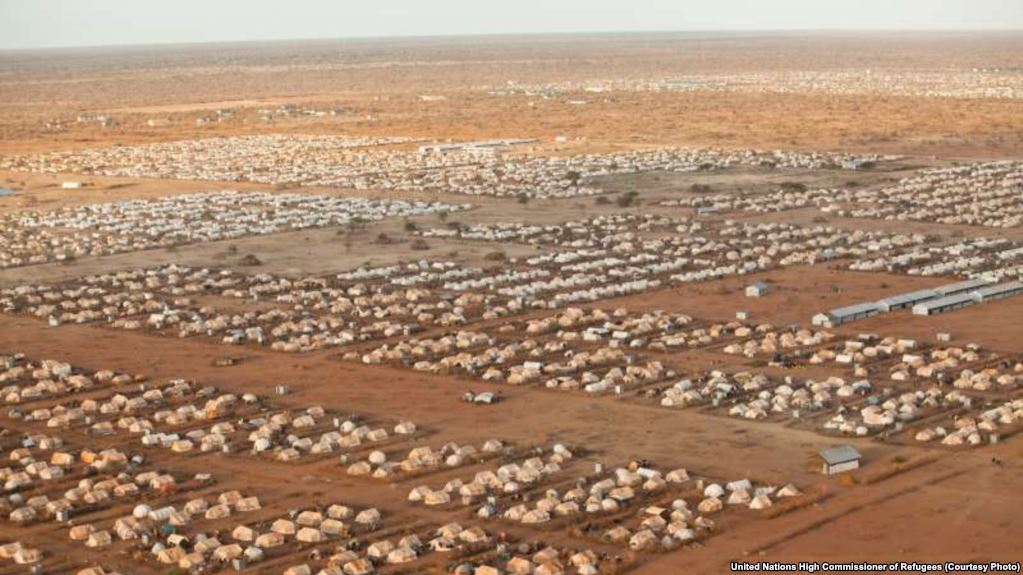 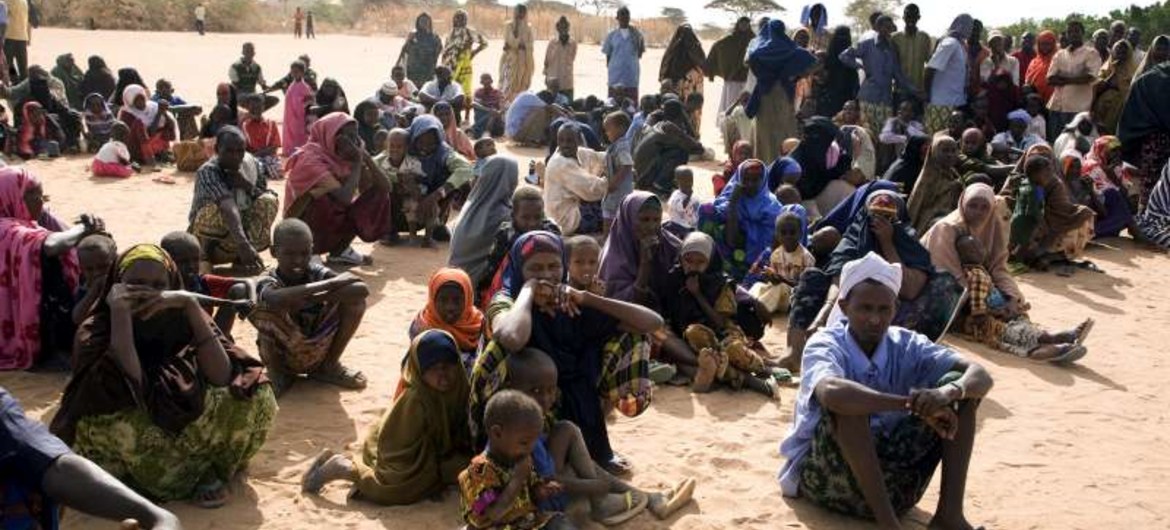 9
1.2.6 Health and Health Care in Megacities
Mega City: Definition: ≥ 10 million inhabitants
Reason:
High urbanization in developing countries
Strong attention to rural problems
10
Urbanization in Least Developed Countries
11
http://esa.un.org/unpd/wpp/index.htm
Side Condition: already in 2008 the majority of the world‘s population is living in urban regions!
[Speaker Notes: Abb. Städtische und ländliche Bevölkerungsentwicklung sowie Verstädterungsgrad
 Wachstum der städtischen Bevölkerung bis 2030 beläuft sich auf fast das Zweifache des Wachstums der Weltbevölkerung

Schnittpunkt 2007/2008 – erstmals lebt mehr als die Hälfte aller Menschen weltweit in Städten (3,3 Mrd.)]
„Urban Penalty“
Early Industrial Revolution: Life expectancy in cities is significantly lower than in rural areas = urban penalty
Development: since 20th century non existent
12
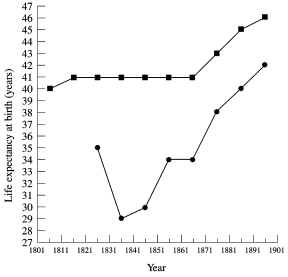 Land, Kleinstädte
Life Expectancy at Birth (Years)
Großstädte
Life Expectancy in England and Wales (Szreter 1999)
Rural and sub-urban
Urban
13
Mega-City
Def.: City with more than 10 million inhabitants
China: 18
Indien: 7
https://www.laenderdaten.info/megacities.php
14
Development of Population of Selected Cities, 1950-2023
15
https://www.laenderdaten.info/megacities.php
[Speaker Notes: Abb. zu verschiedenen Städten 1950, 1980, 2005 (Tokio, Mumbai, Mexico-City, Sao Paulo, New York, Shanghai, Lagos, Kinshasa, Berlin)

Der überweigende teil der weltweiten städtischen Bevölkerung lebt jedoch in Städten mit weniger als 500,000 Einwohnern. Diese sind vergleichsweise flexibel, aber personell, institutionell und technisch schlecht ausgesattet.]
Mega-Cities in low and lower middle income countries
16
Health Promotion: here?
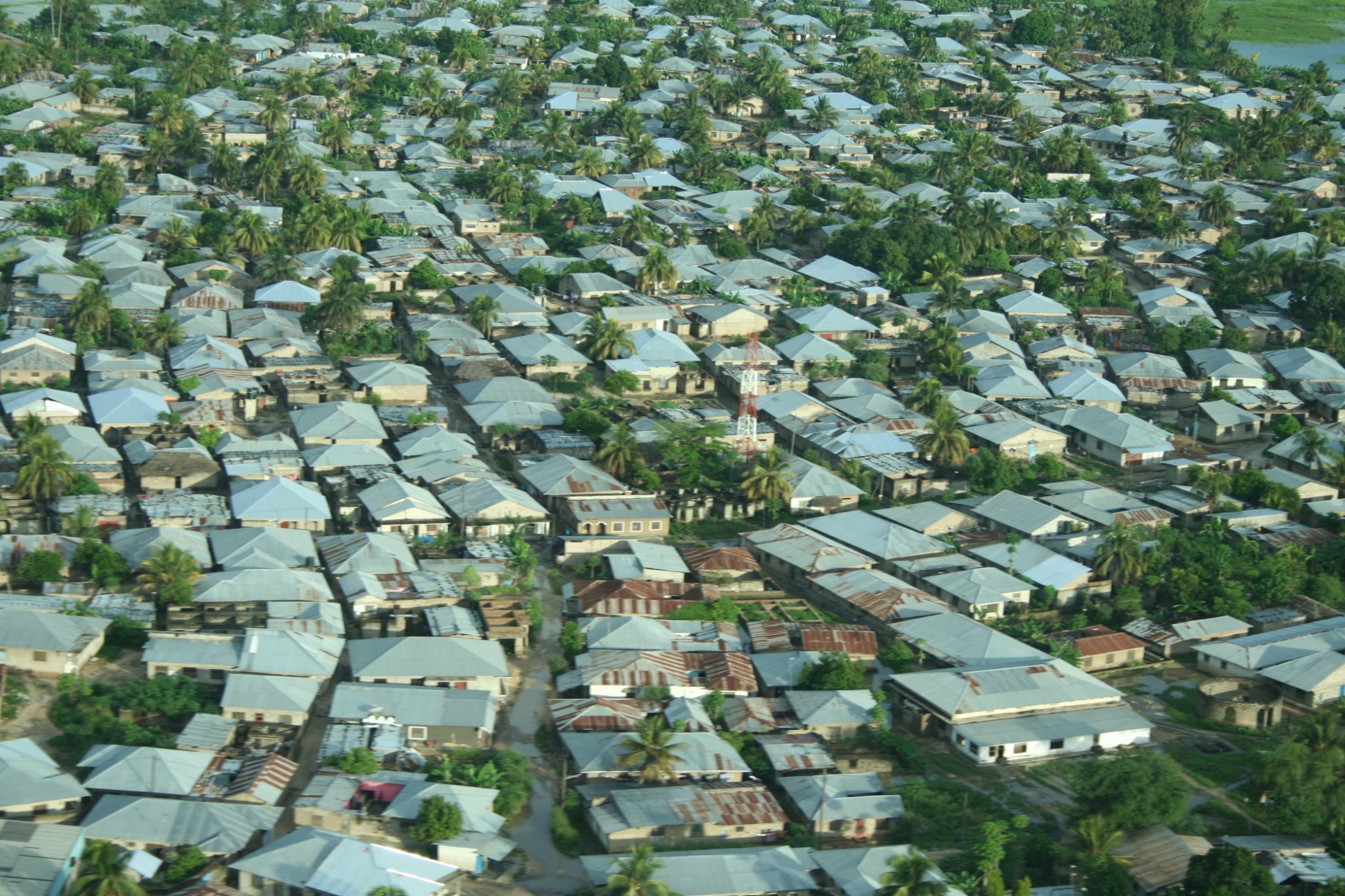 17
[Speaker Notes: Infrastruktur wächst nicht mit der Bevölkerung (vgl. „gececondu“)
Fehlende wirtschaftliche Perspetiven
Vulnerabilität am größten für die Ärmsten (Erdrutsche, Überschwemmungen, Chemieunfälle…)]
or here?
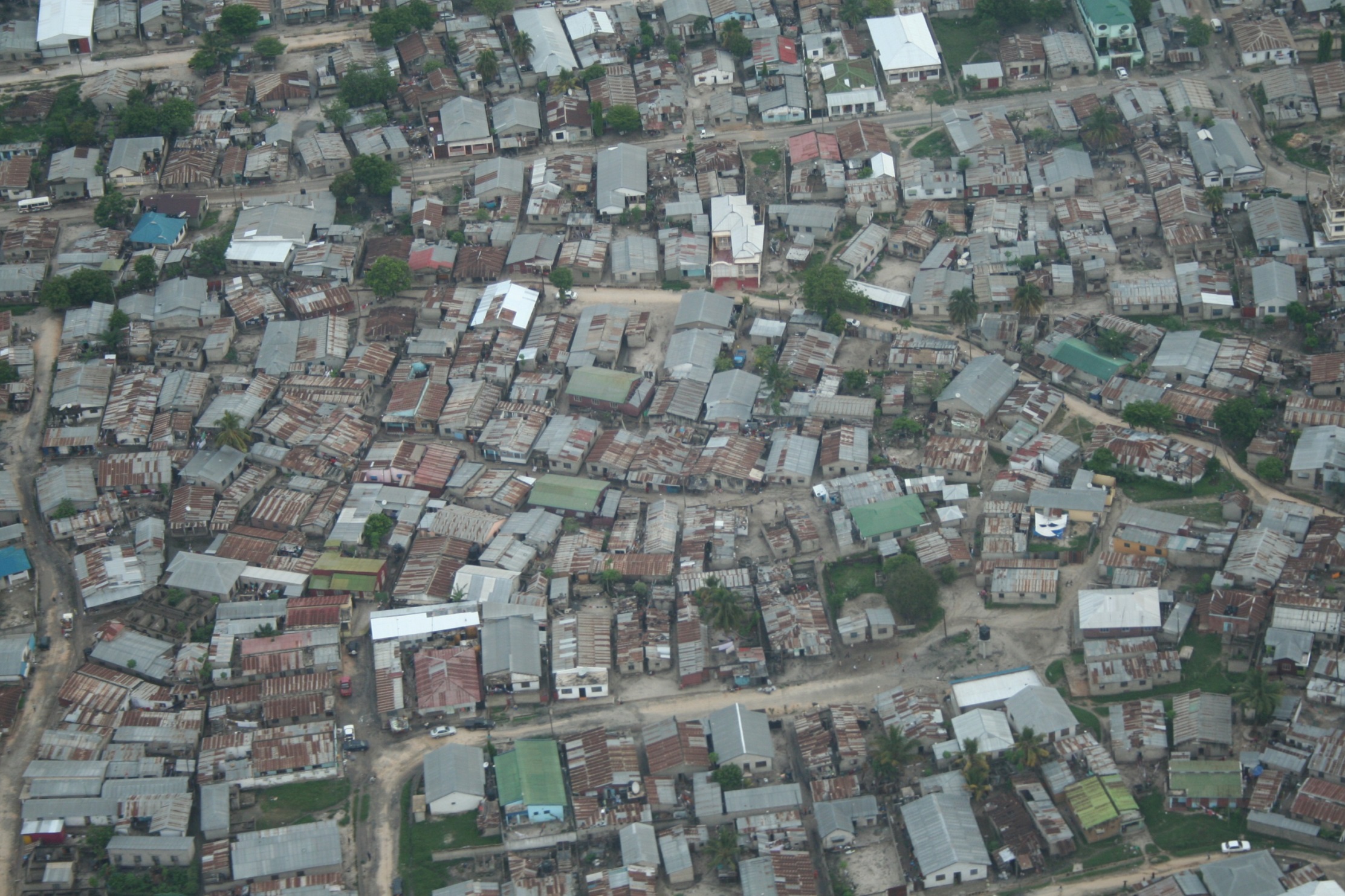 18
[Speaker Notes: Eigene Erfahrungen aus Ankara und Beirut]
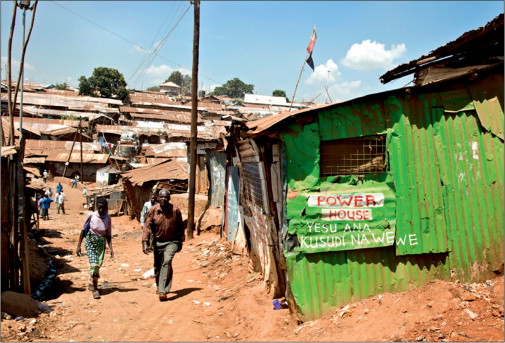 http://www.thelancet.com/journals/lancet/article/PIIS0140673613608697/images?imageId=fx1&sectionType=lightBlue&hasDownloadImagesLink=false
19
Diseases of Higher Prevalence in Megacities
Diseases of Digestive Organs
High child mortality
Diseases of the Lungs, Asthma
Strong pollution
Mexico City is considered the “most dirty city”
Ozone > WHO standard on more that 300 days / year
Hearing Loss
Noise pollution
Nervousness, communication disorders, sleep disorder
Obesity
Allergies
Diabetes
20
Air-Quality Index (AQI US) Cities Ranking
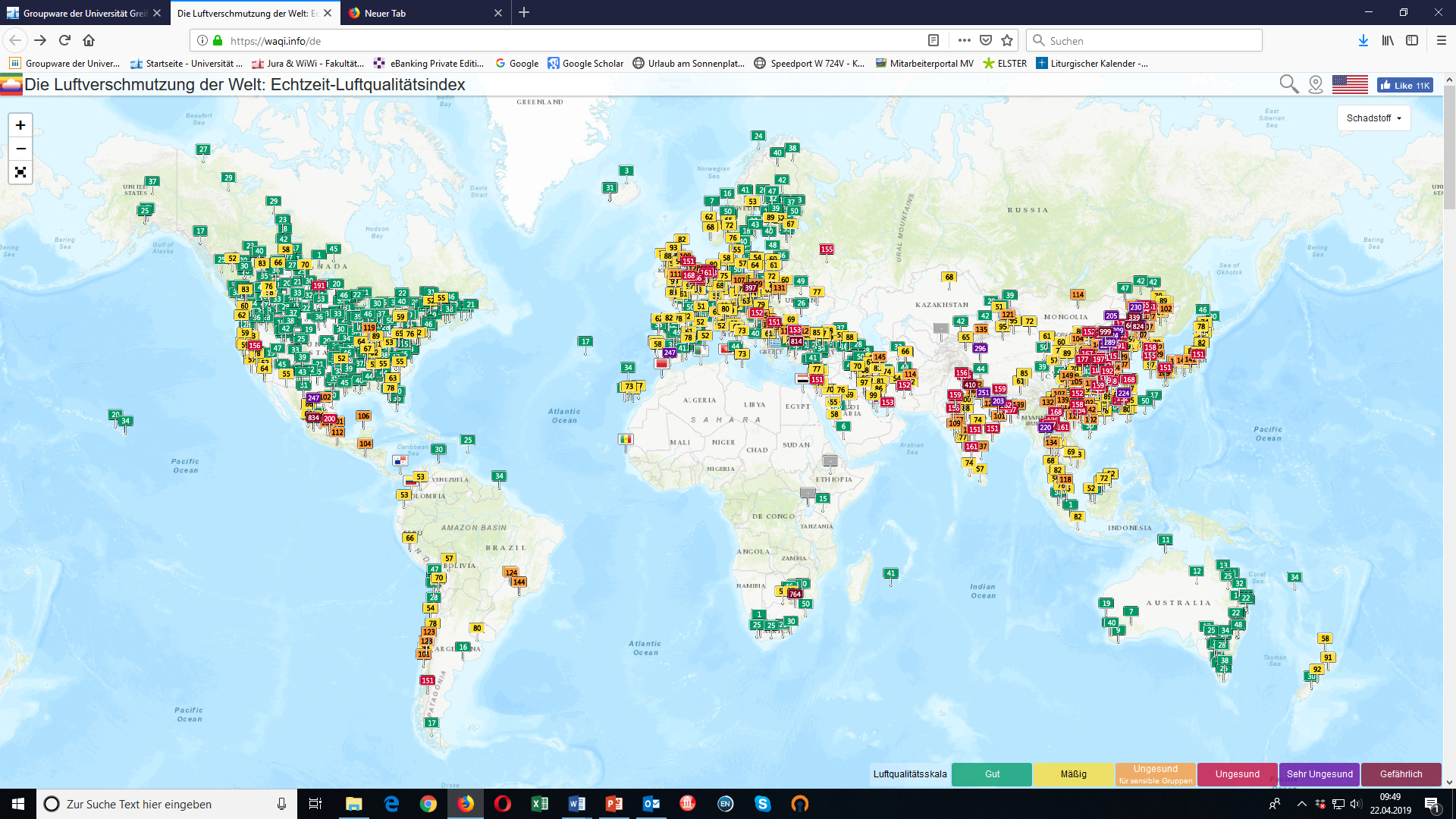 Medium
Good
Unhealthy for sensitive groups
Unhealthy
Very un-healthy
Dangerous
https://waqi.info/de
Air-Quality Index (AQI US) Cities Ranking
... 
121 Hamburg 42
122 Nuremberg 42
 …
Greifswald 28
…
 154  Lausanne 27
155  Vilnius 25
156 Wellington 20
157 Stockholm 16
1 Shijiazhuang 188
2 Xingtai 187
3 Delhi 185
4 Dubai 181
5 Abu Dhabi 177
6 Dhaka 165
7 New Delhi 164
8 Noida 164
9 Gurugram 162
10 Beijing 159
11 Tianjin 153
12 Manama 141
https://air-quality.com/places
Problems in Slums
23
Risk Factors
Demand for Health Services
Epidemiology of Non-Infectious Diseases
Risk Factors
Nutrition 
Water and Hygiene
Smoking, Alcohol and Environmental Influences
Pregnancy and Delivery
Health in unstable Populations
Health and Health Care in Megacities
Filter Between Need and Demand
24